МУНИЦИПАЛЬНОе ОБРАЗОВАНИе ВТОРОВСКОЕ
СПРАВОЧНО
Дома культуры переданы в администрацию МО Второвское в 2011 году.
       На территории поселения расположены четыре Дома культуры:
МУК ДК с.Второво
МУК ДК с.Горки
МУК ДК с.Давыдово
МУК ДК п.Мирный
Состояние ДК на момент передачи
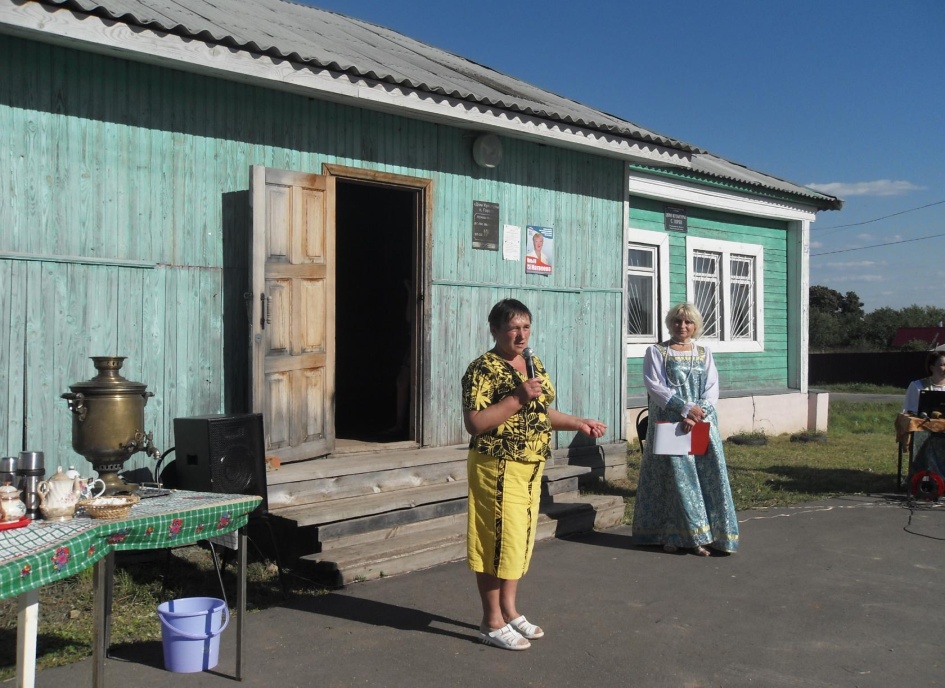 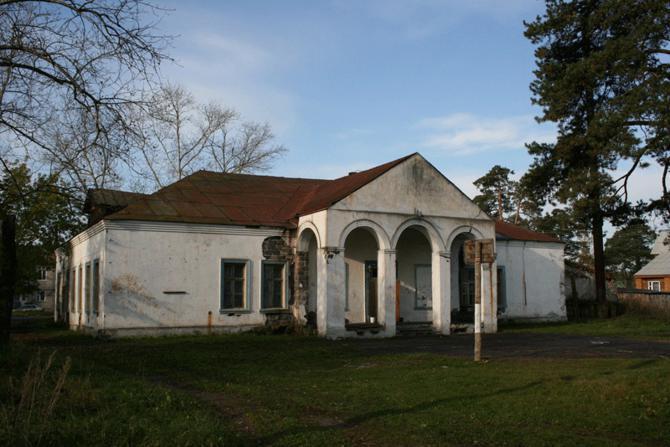 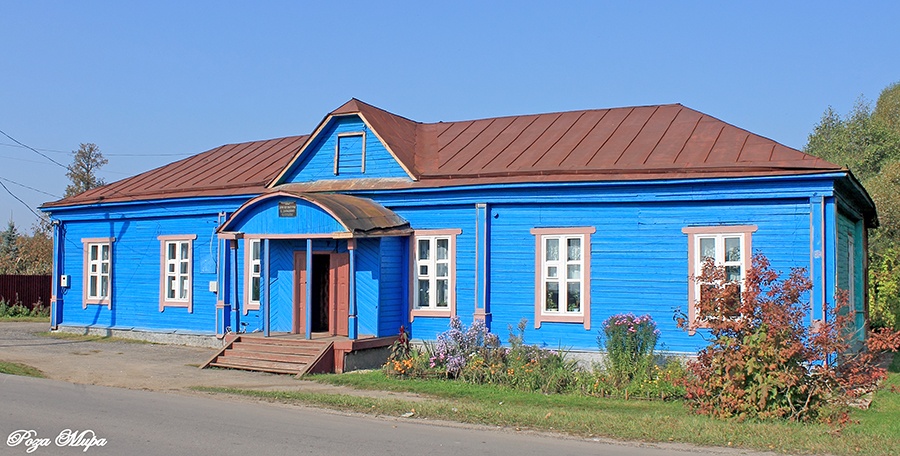 Проведено заседание   и принято решение: во что бы то ни стало войти в областную программу «Развитие и модернизация материально-технической базы учреждений культуры на 2016-2020 годы»
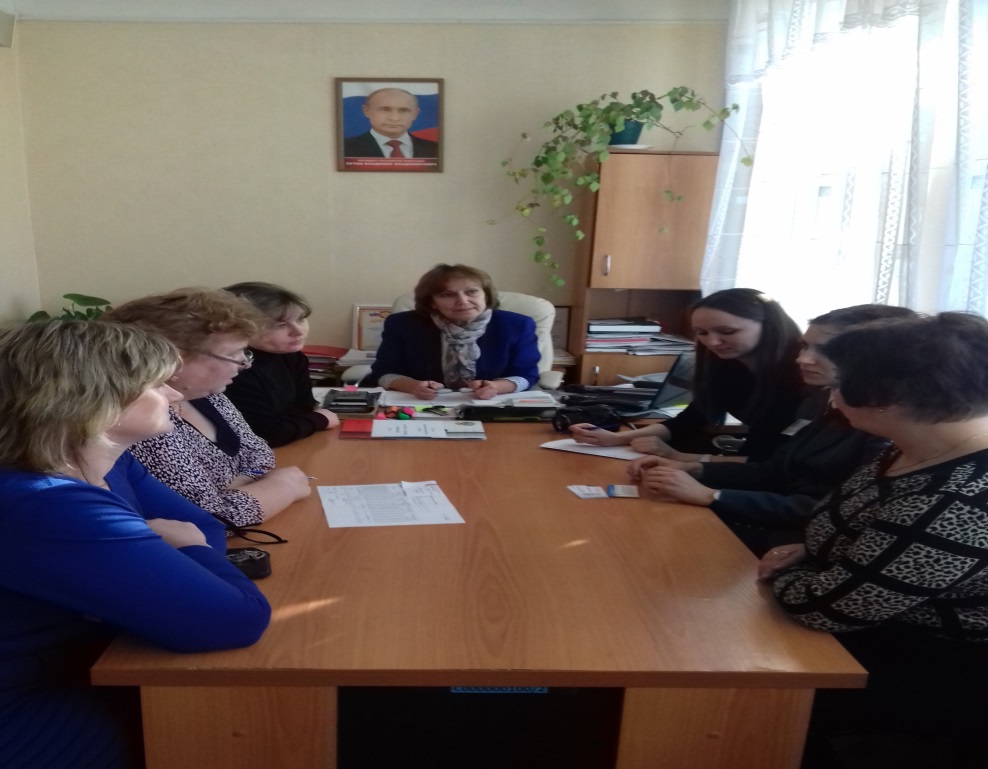 И началась работа….
За два года участия в программе учреждения культуры Второвского муниципального образования фактически  заново возродились
МУК ДК с.Второво
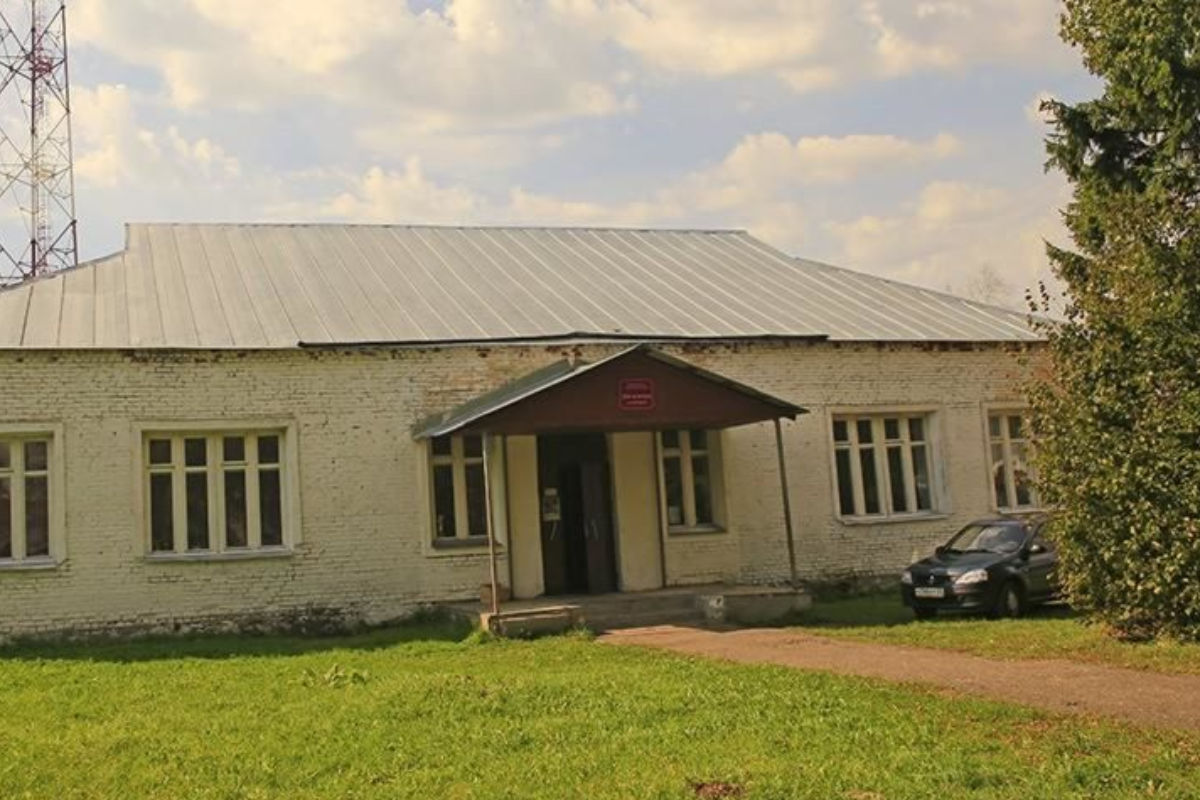 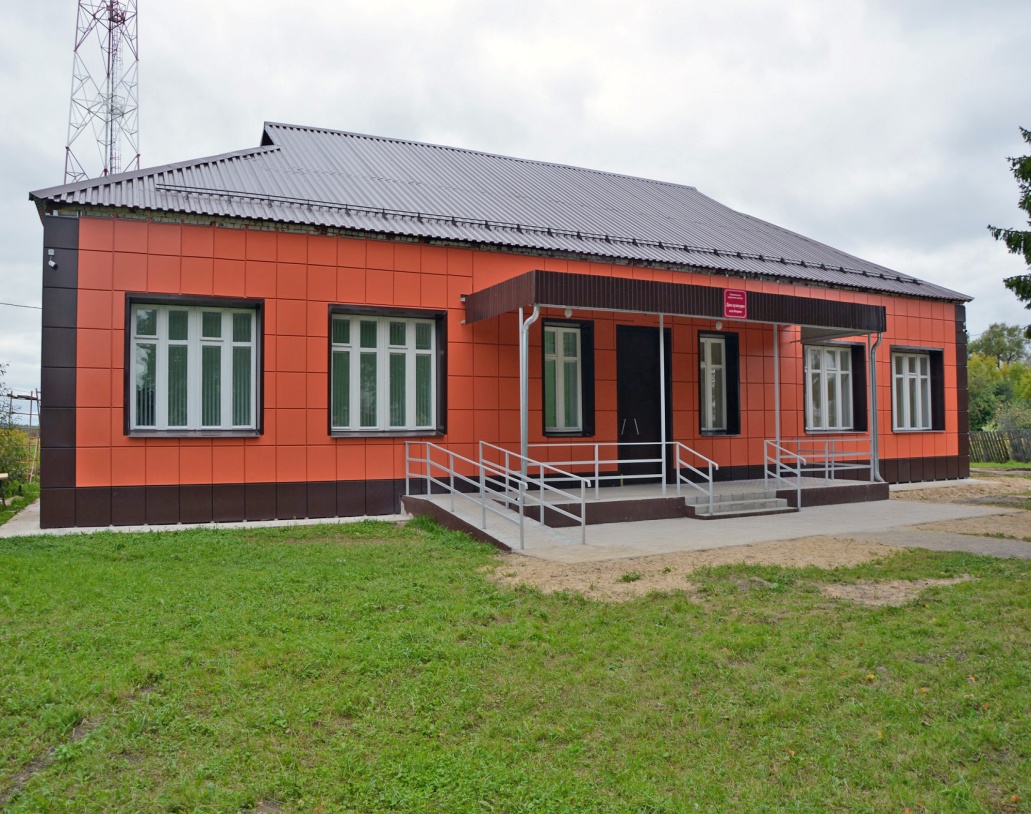 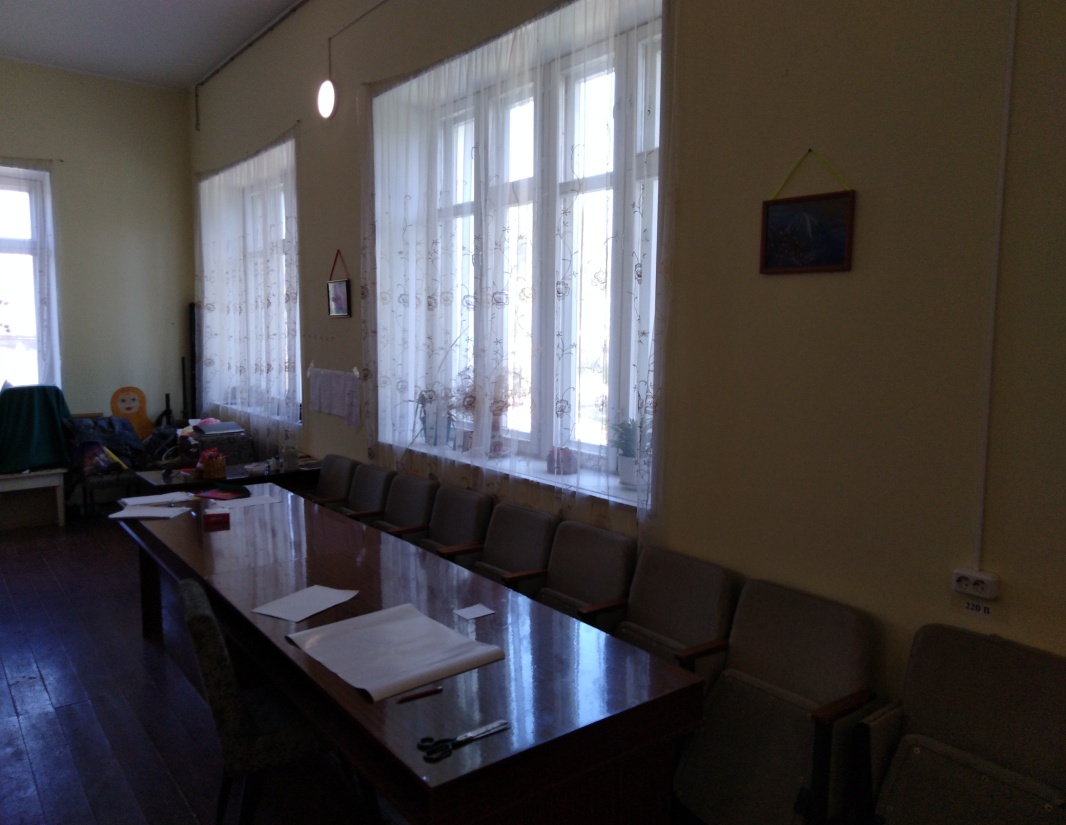 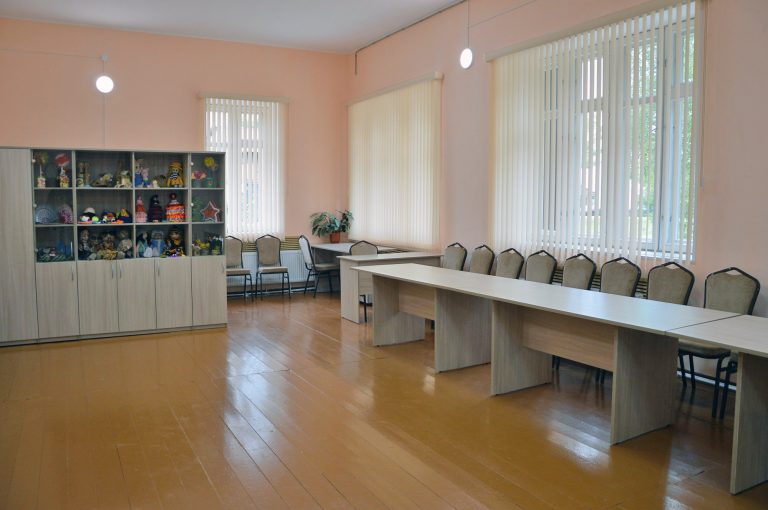 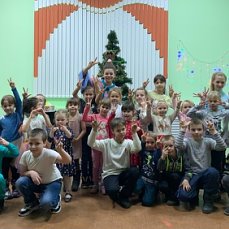 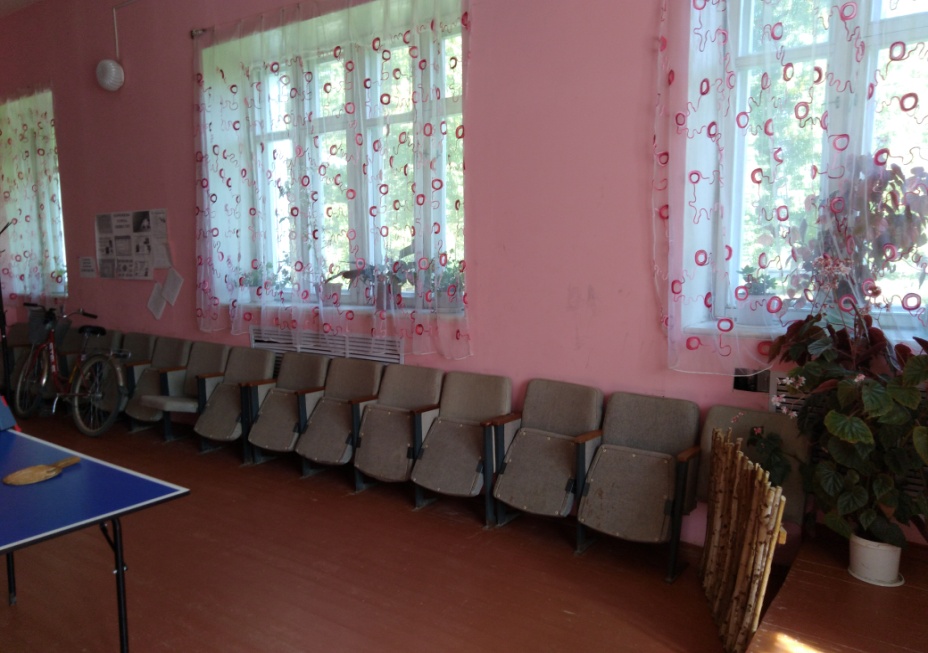 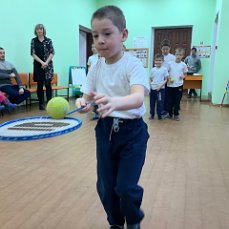 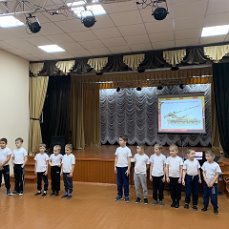 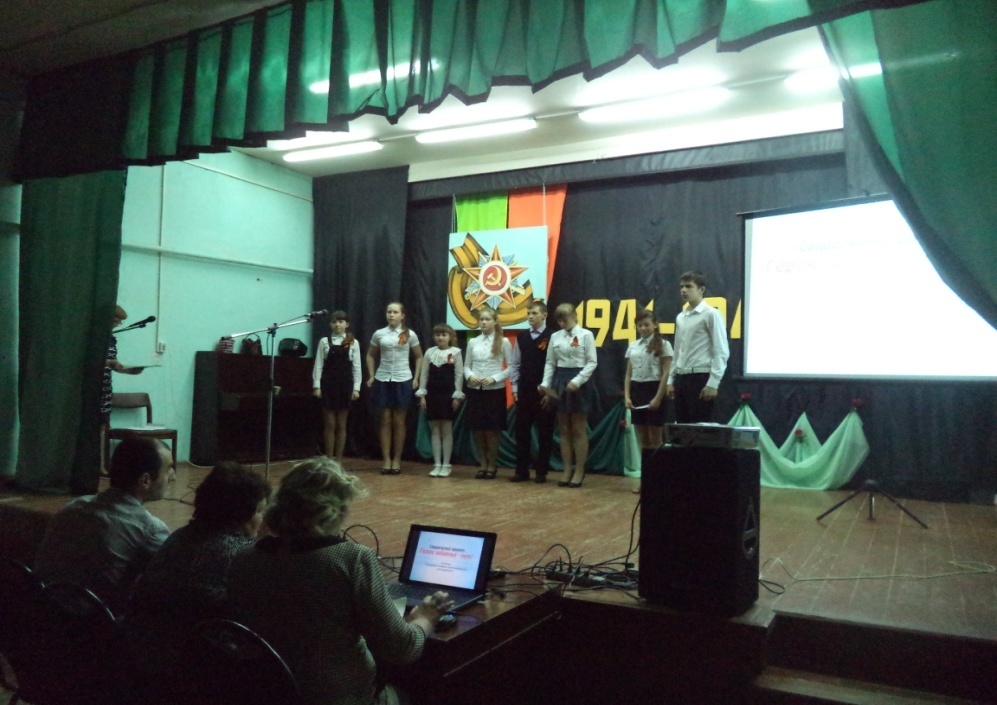 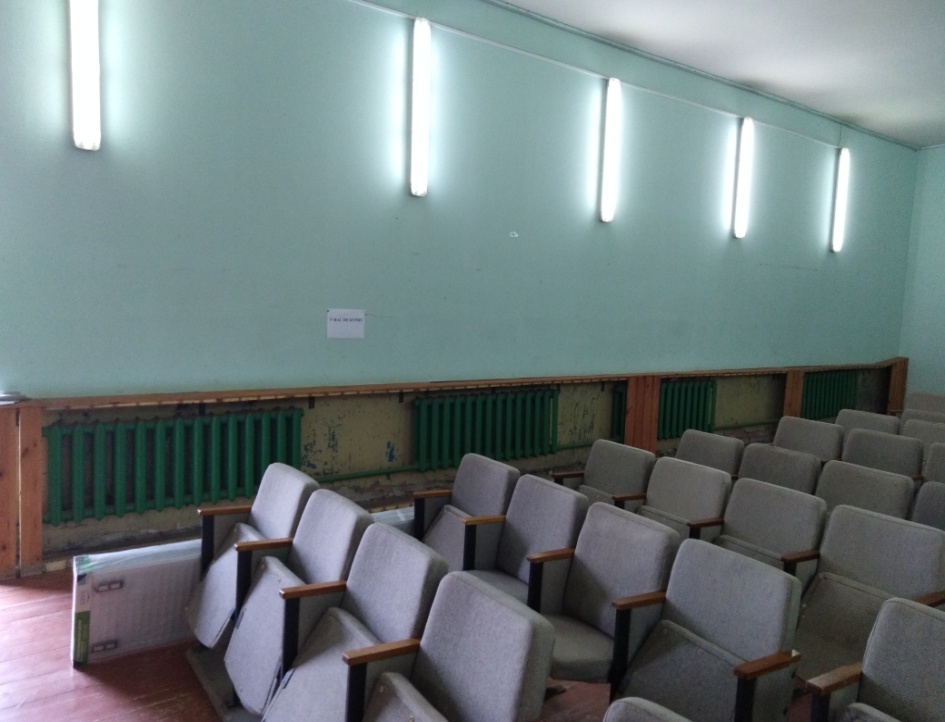 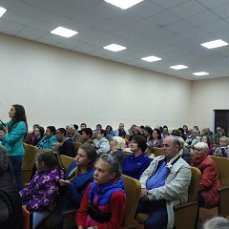 МУК ДК с.Горки
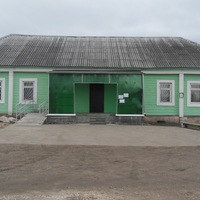 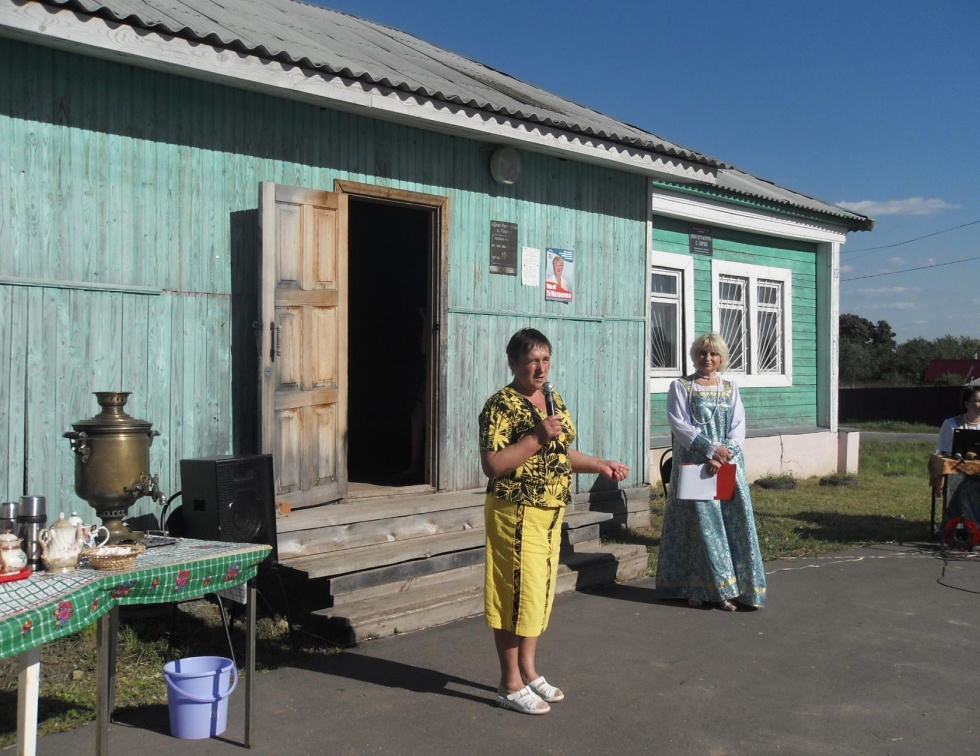 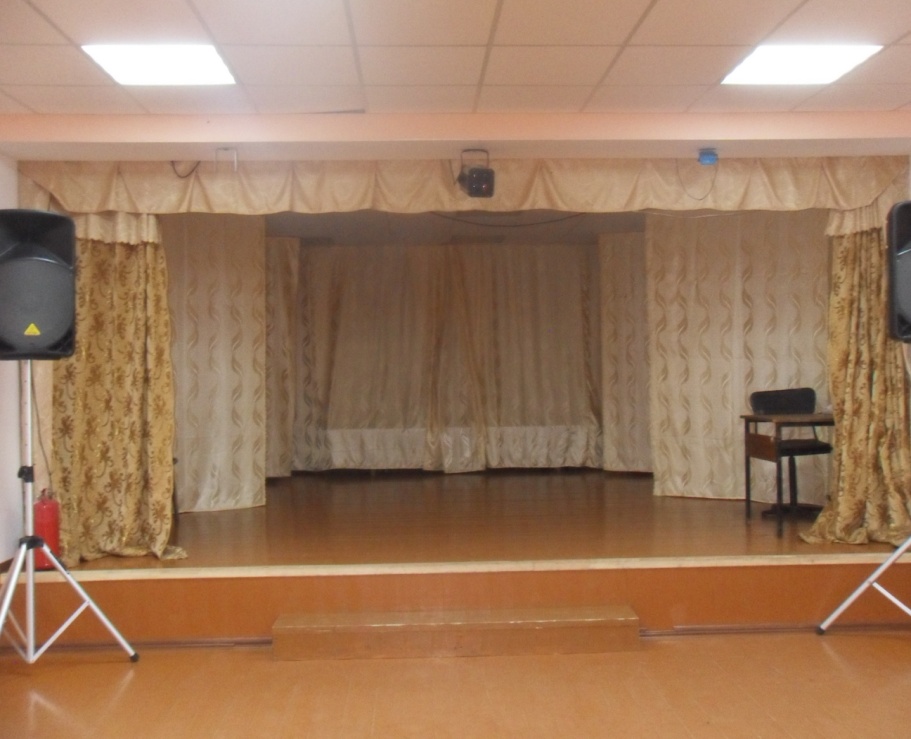 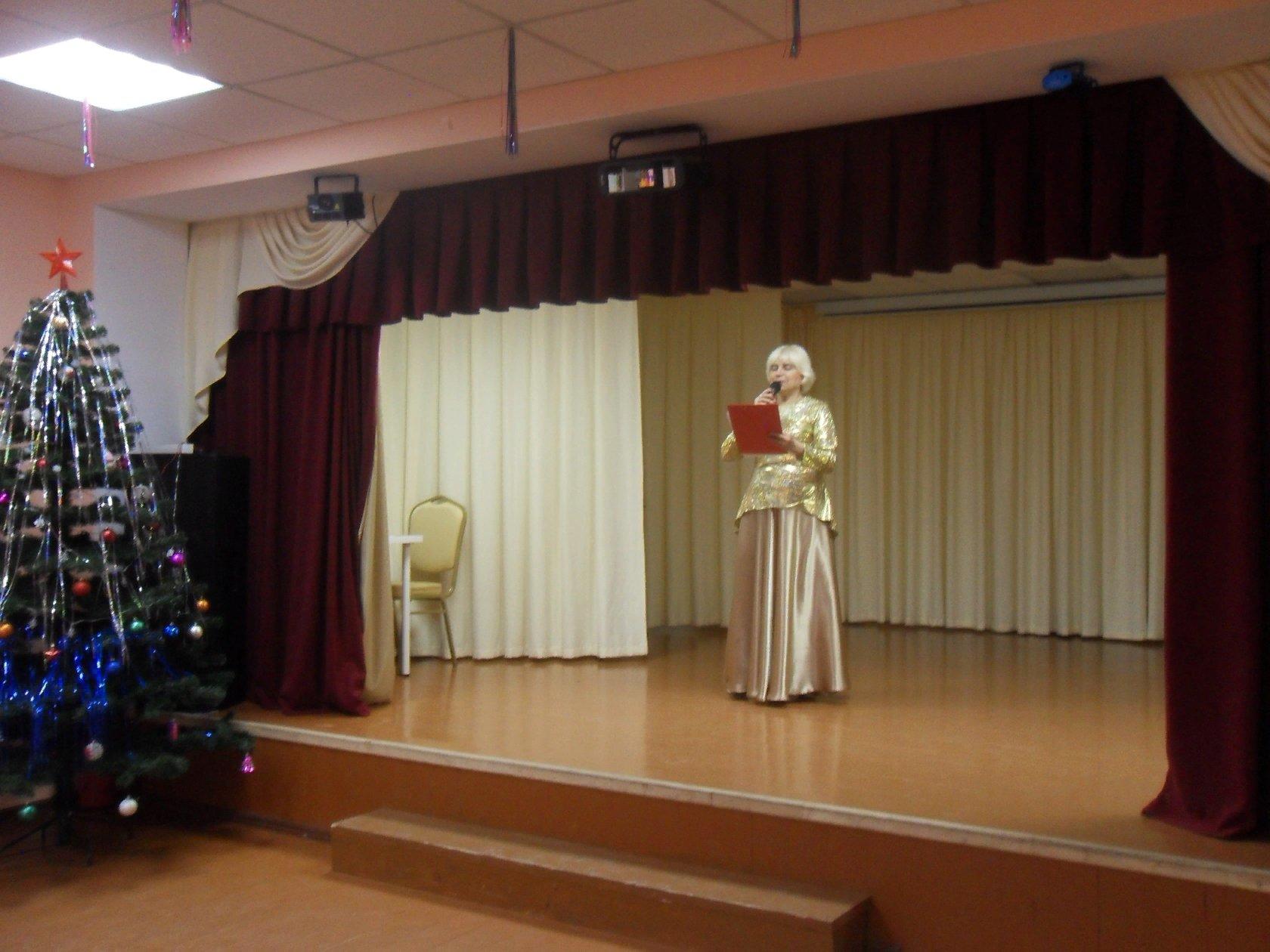 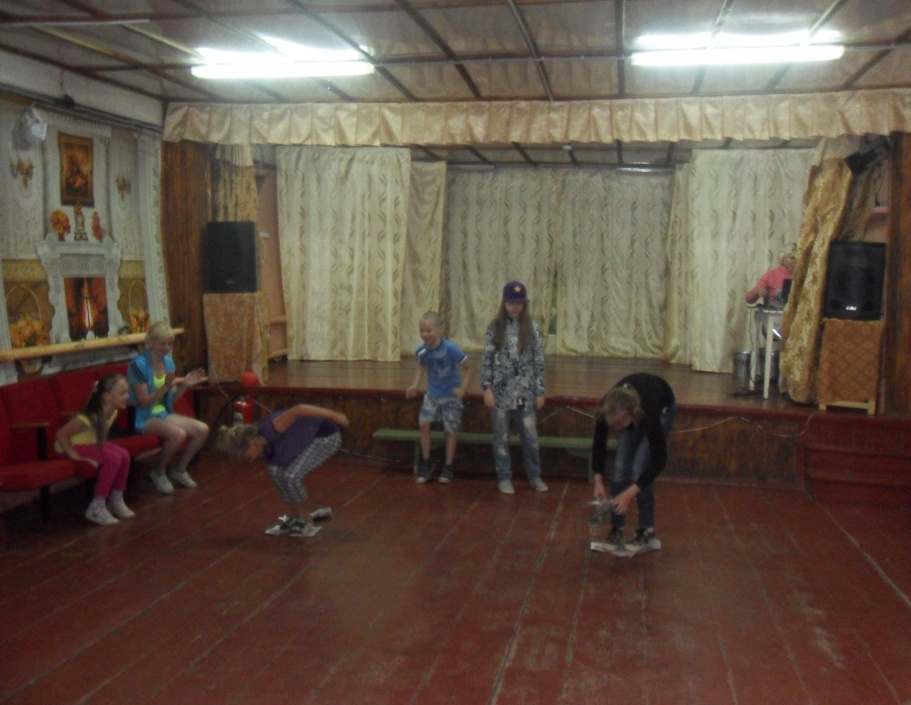 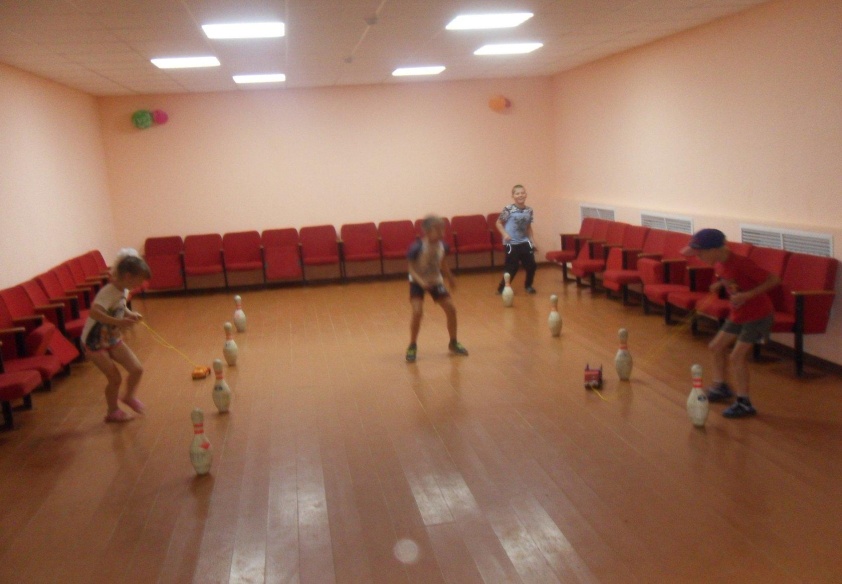 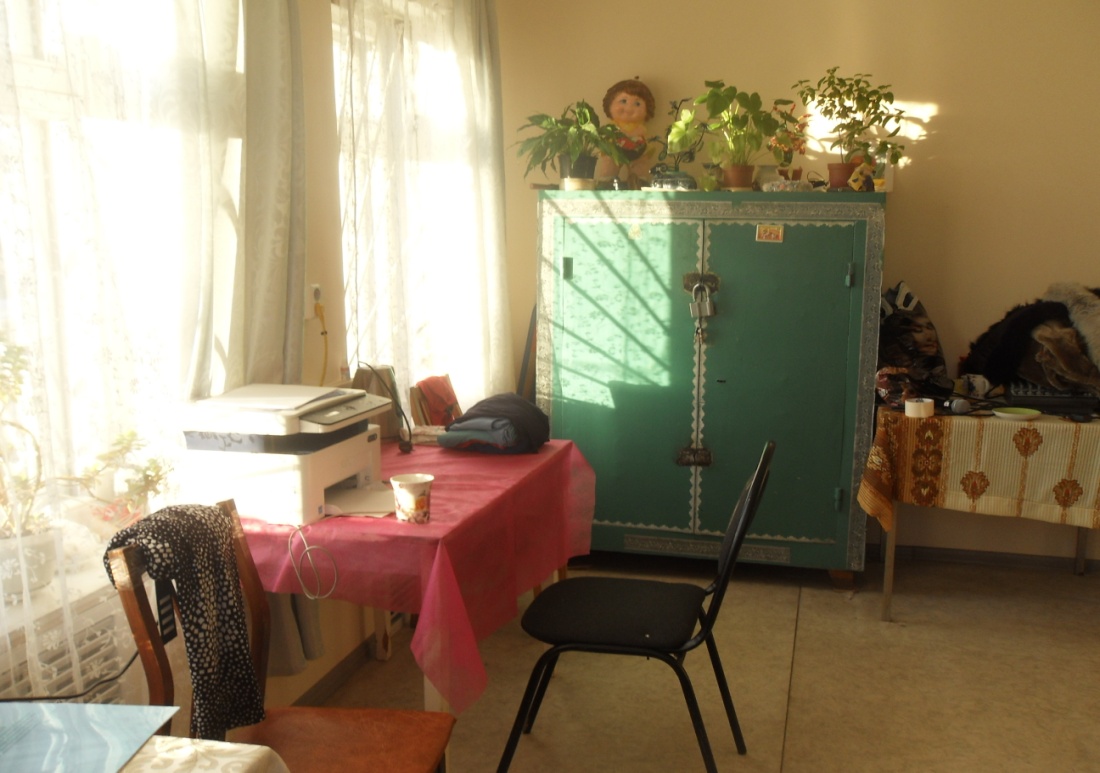 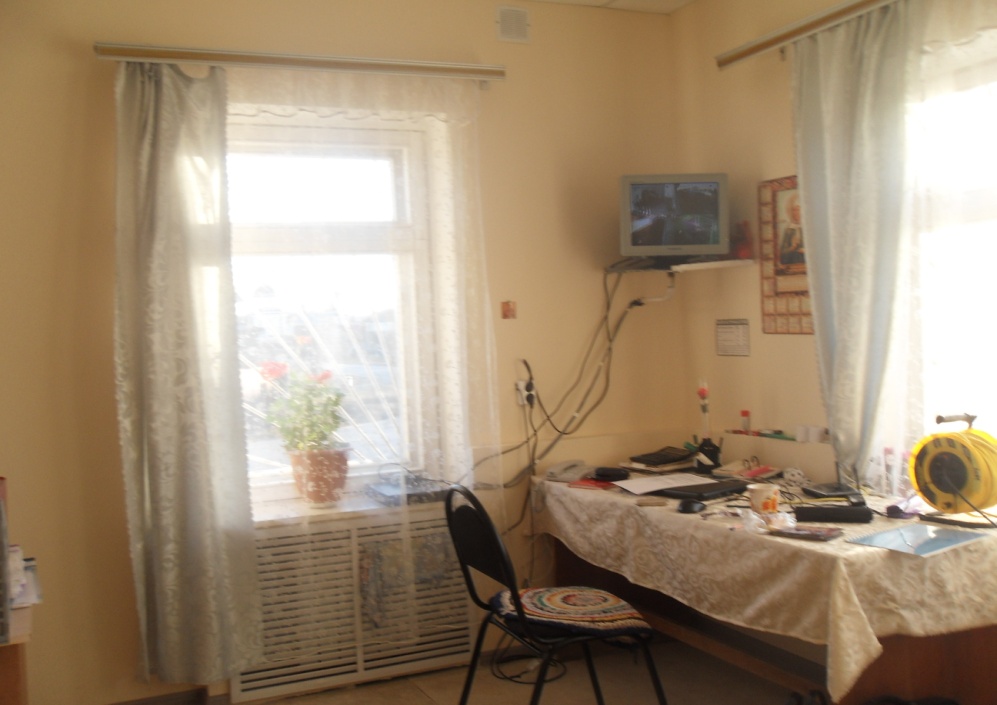 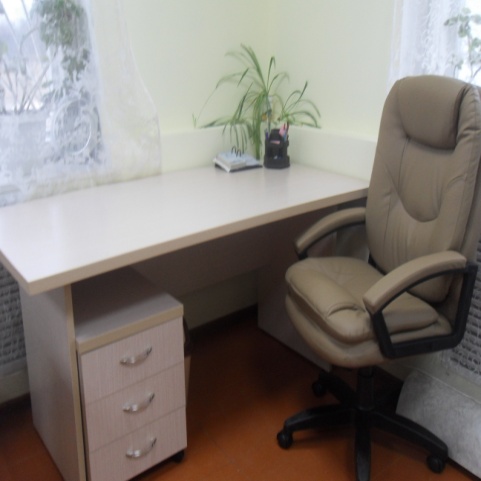 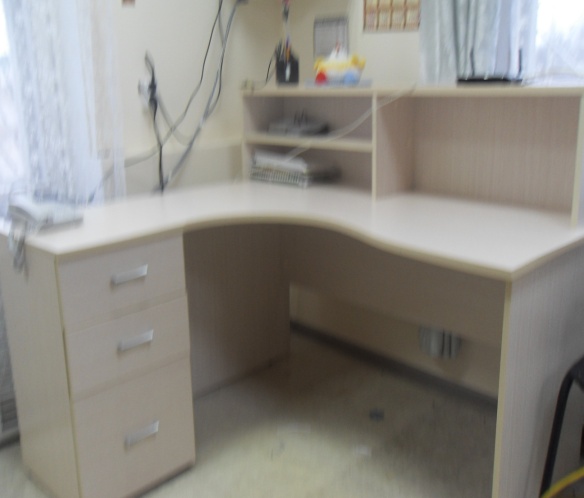 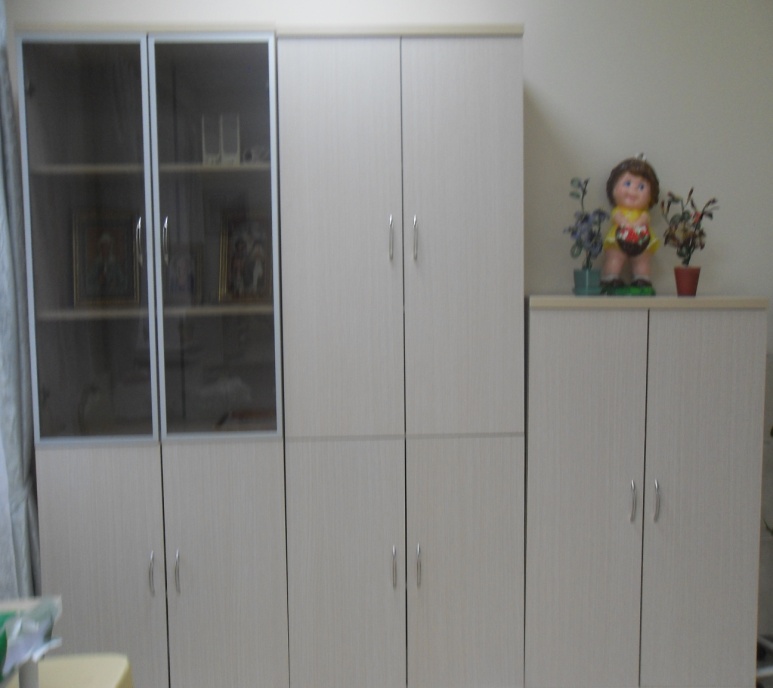 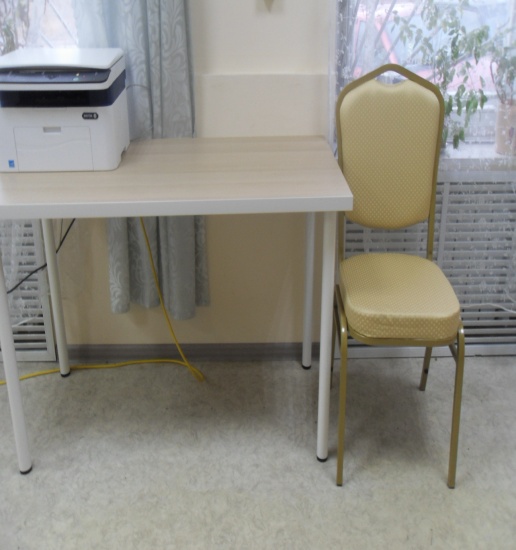 МУК ДК с.Давыдово
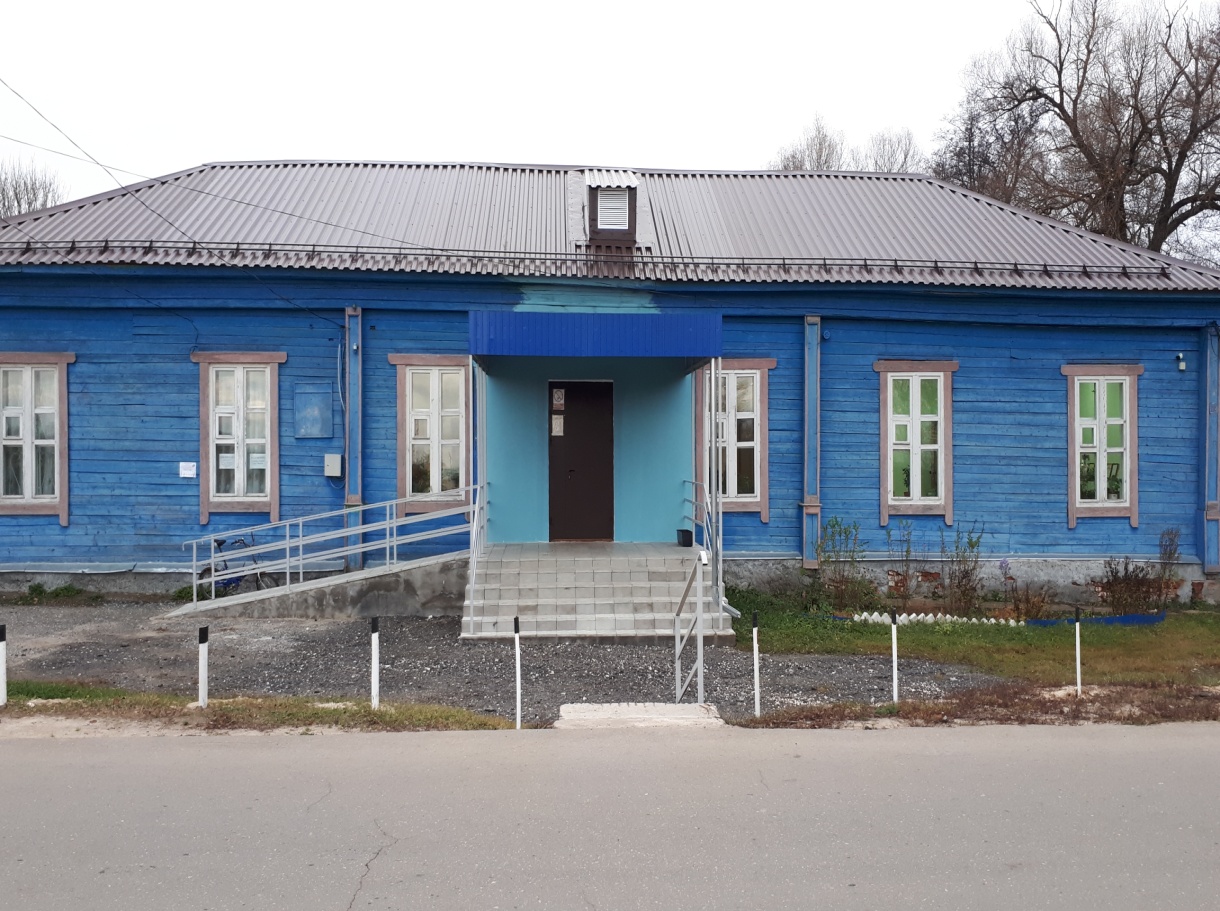 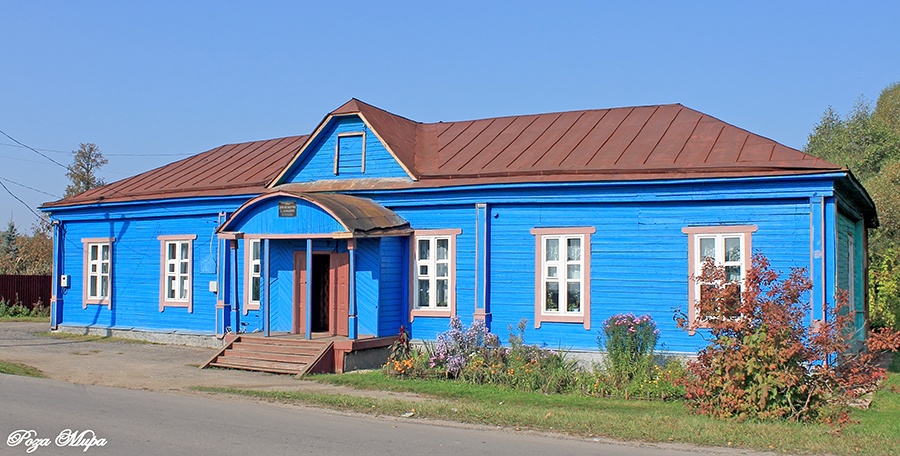 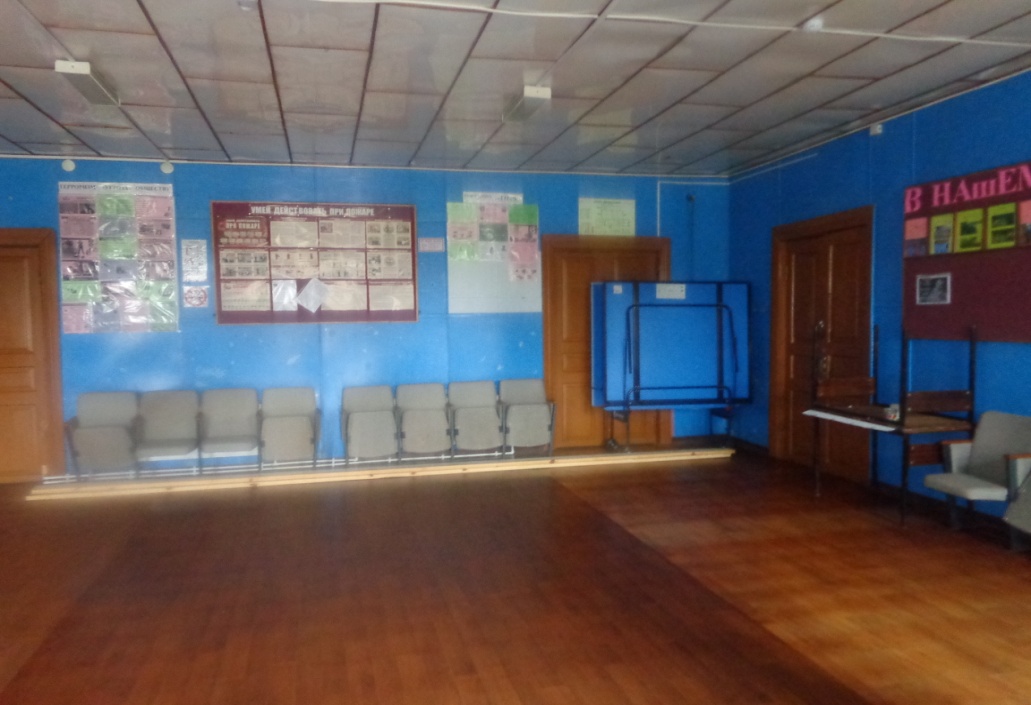 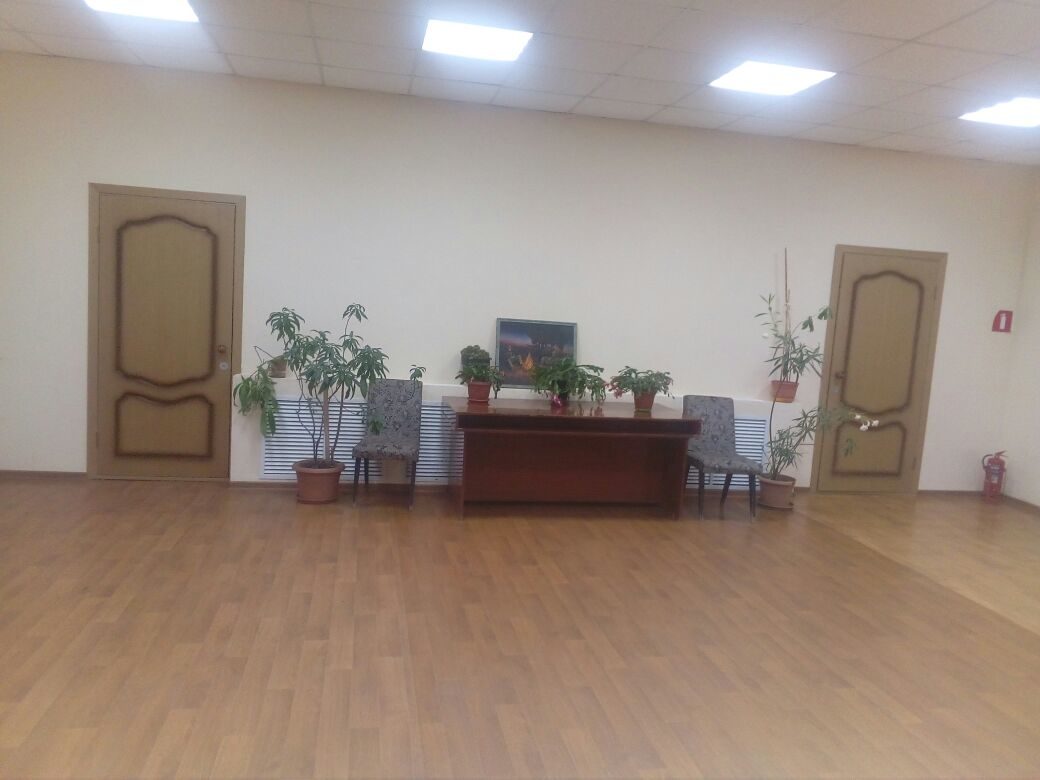 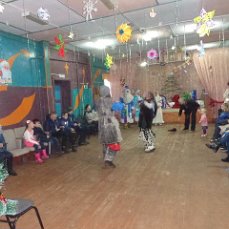 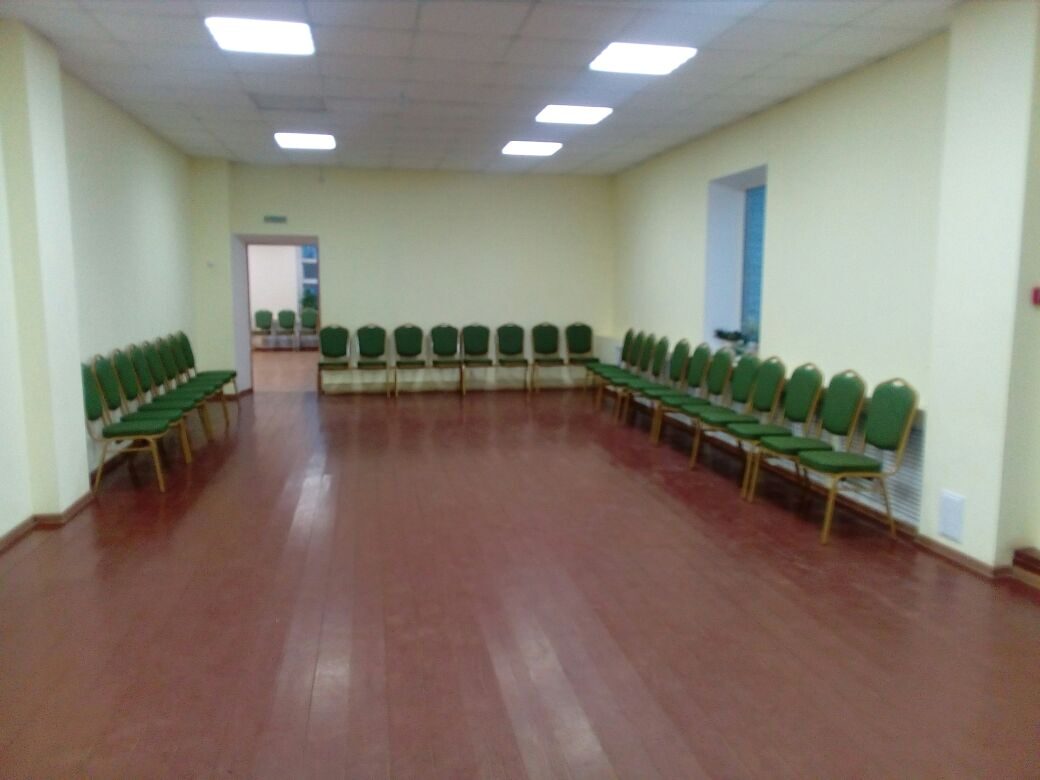 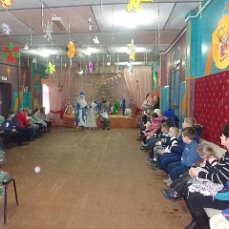 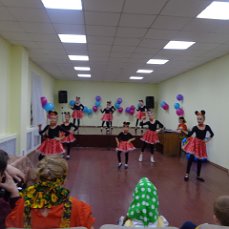 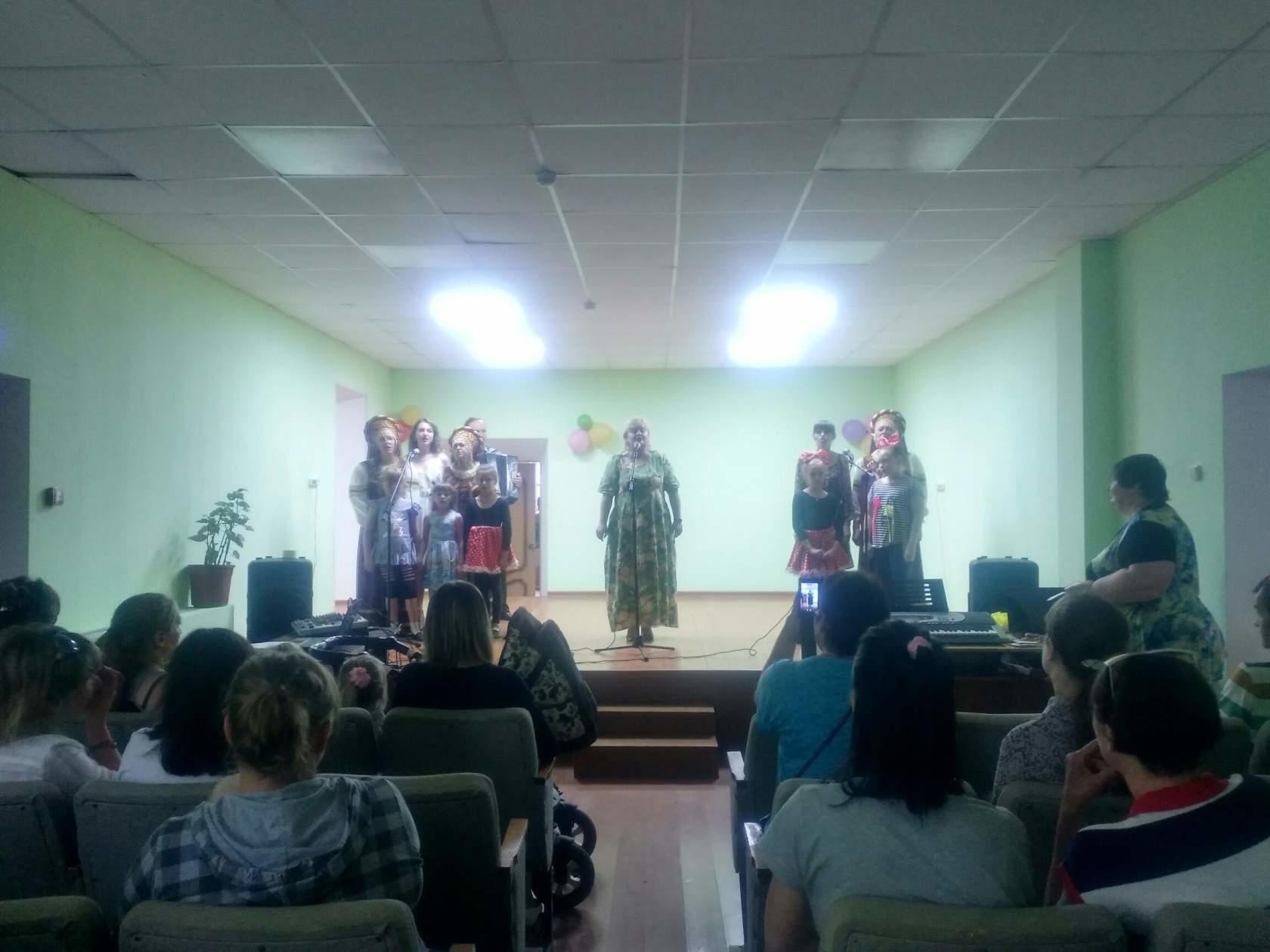 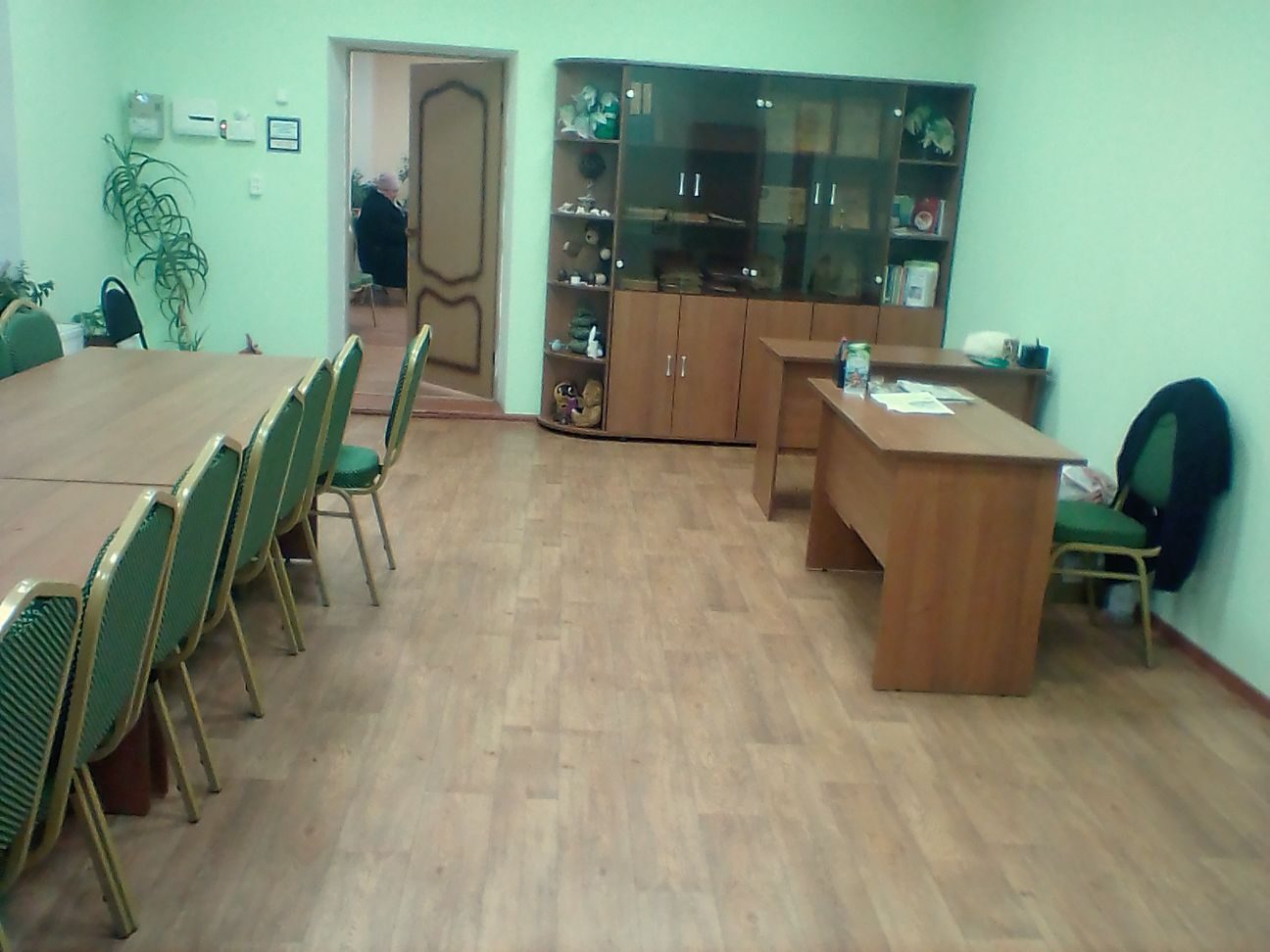 МУК ДК п.Мирный
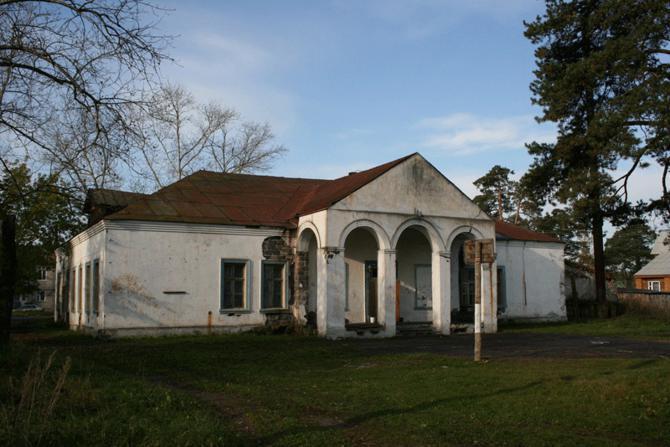 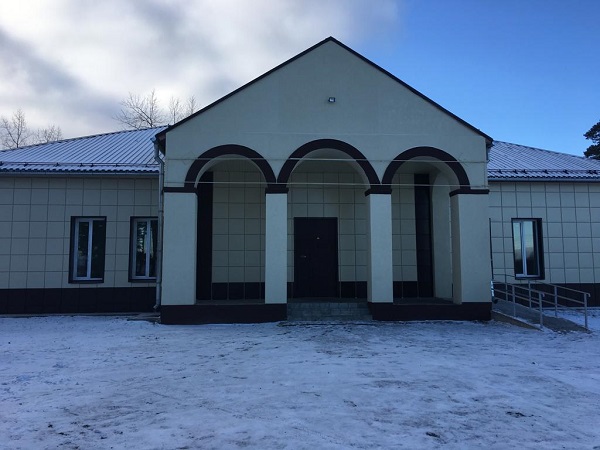 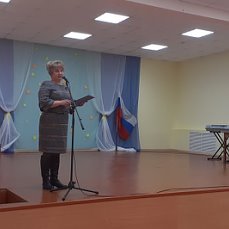 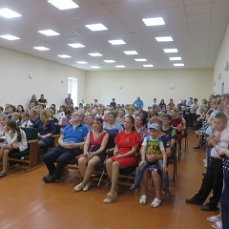 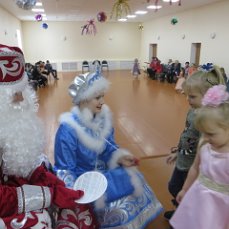 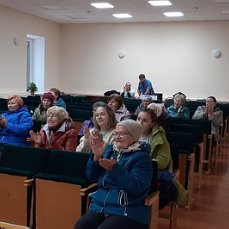 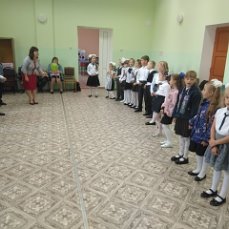 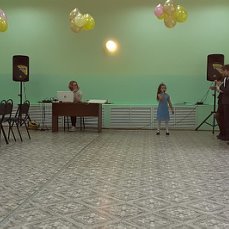 За два года на ремонт домов культуры  было потрачено более 17 миллионов рублей.    О таком масштабном обновлении можно было только мечтать!!!